Introduction—DSP for the Nab experiment
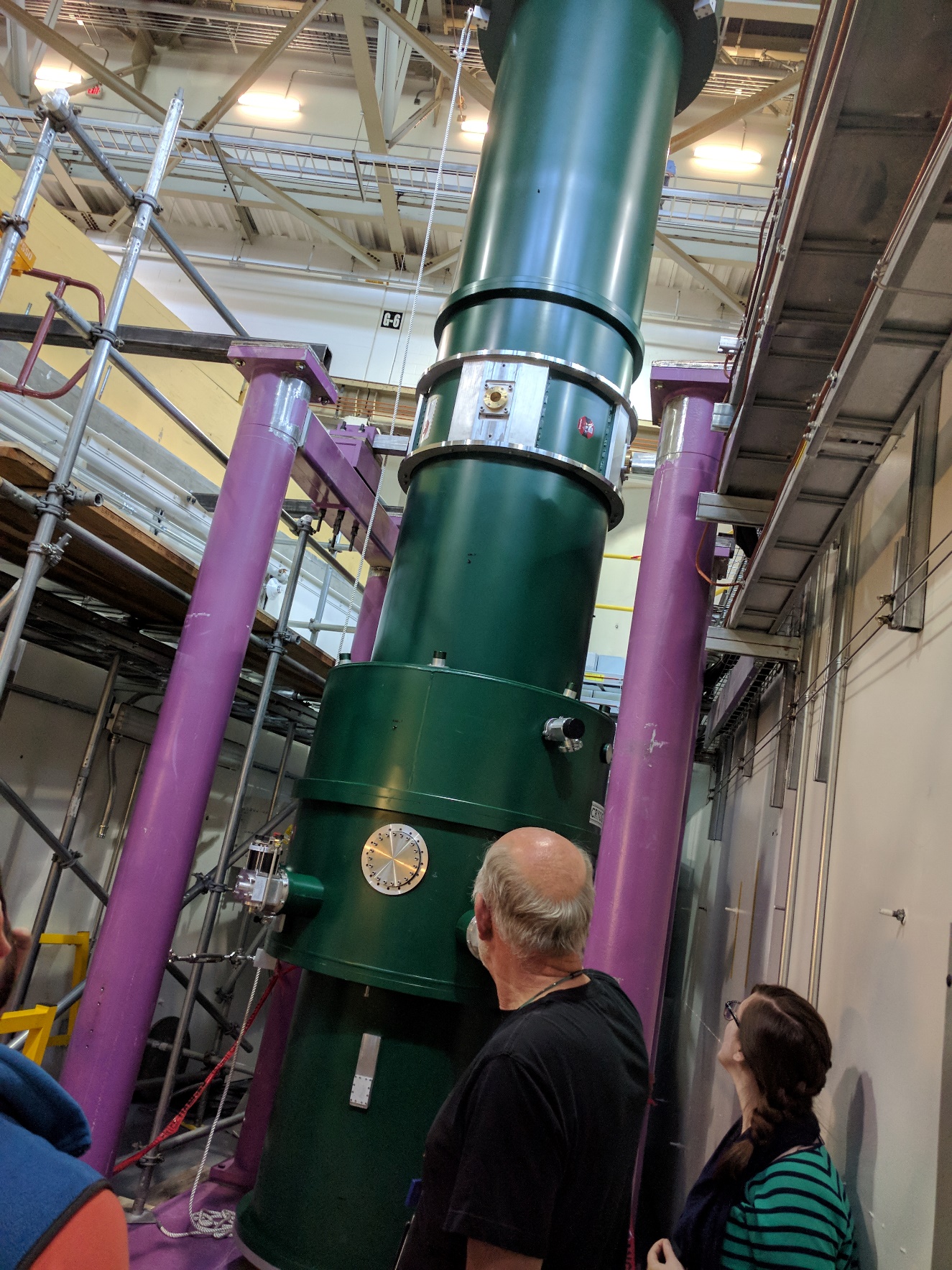 Christopher Crawford, Univ. Kentucky
2x 128 pixels det, 250 MS/s ADC
30 keV proton/ e- coincidences
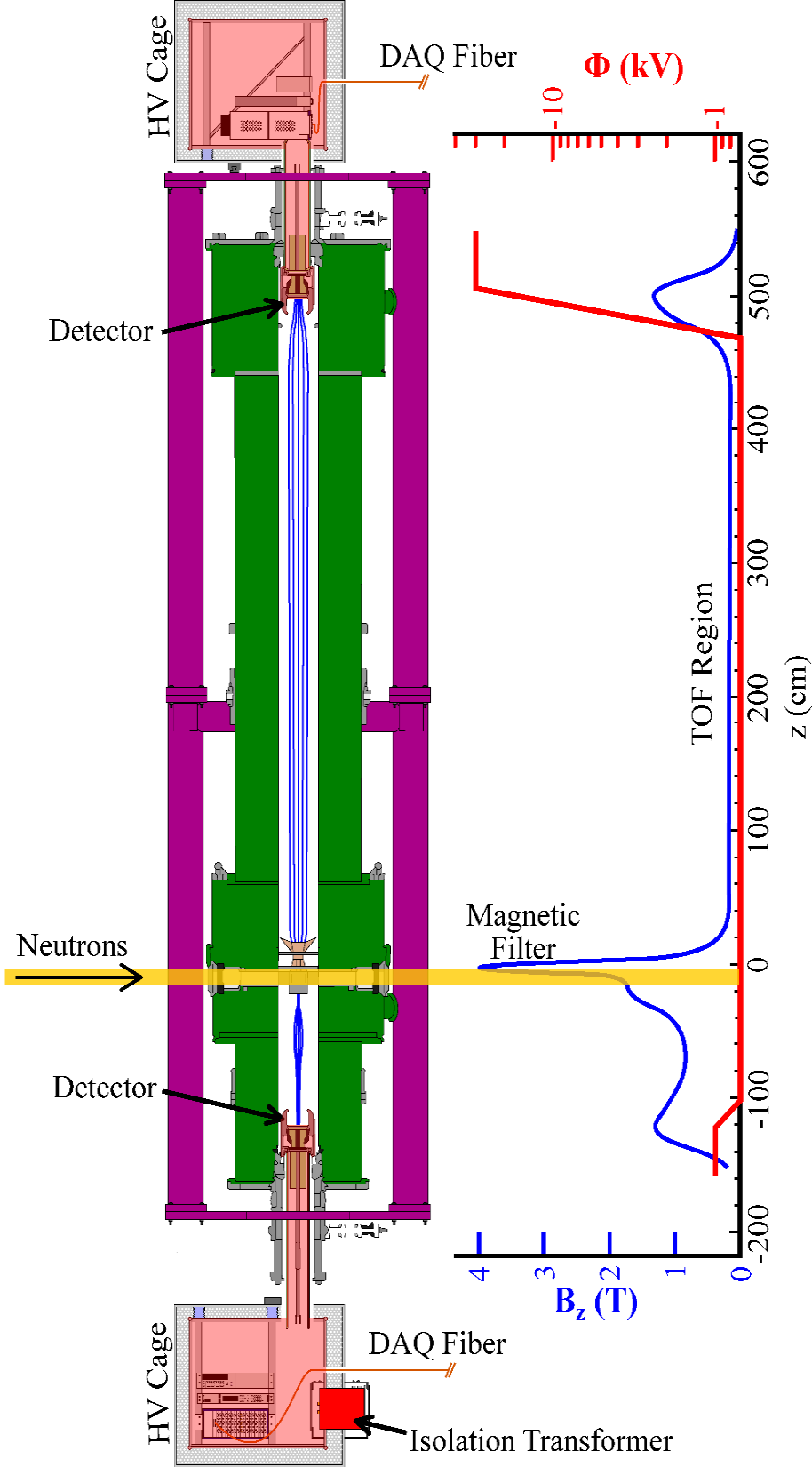 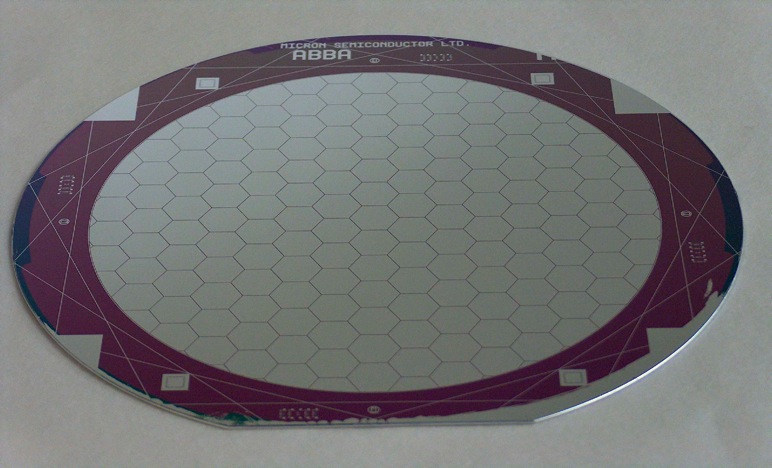 2022-11-15
NSAC Long Range Town Hall Meeting on Nuclear Structure, Reactions, and Astrophysics
1
DSP Algorithms for HPC—Trapezoid filter and components
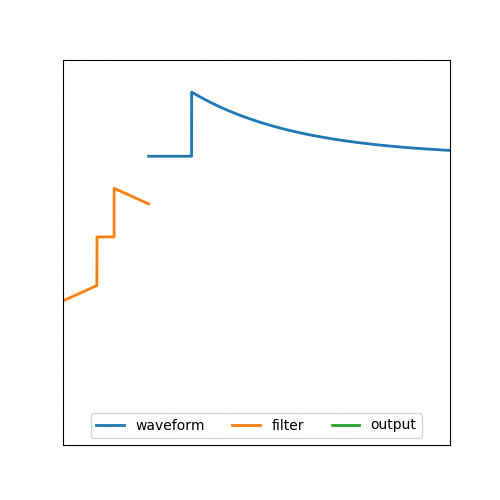 basic arithmetic:  multiply-accumulate in DSP48 hardware
unit impulse:     basis function    	delay (identity)	   	



unit step:          const function   	integration
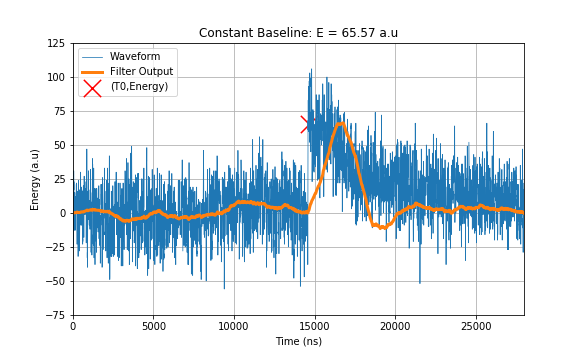 David Mathews, UK, APS DNP, April 2019
accumulator
shift register/buffer
2022-11-15
NSAC Long Range Town Hall Meeting on Nuclear Structure, Reactions, and Astrophysics
2
Least Squares fitter – Piecewise Recursive Polynomial filter
Data:
Pseudoinverse Fit Functions
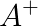 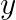 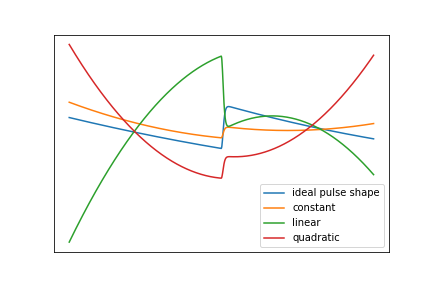 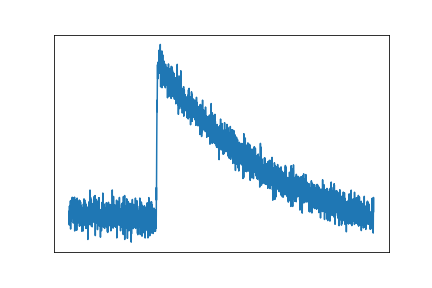 Fit Functions:
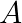 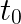 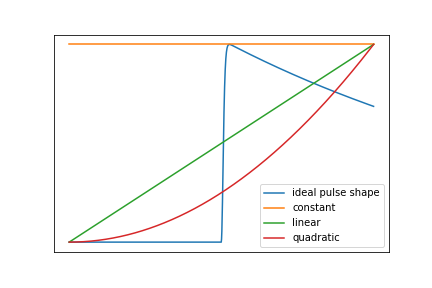 Calculate Fit Parameters:
Find Best Fit with
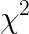 Fit using Parameters
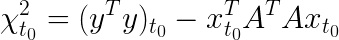 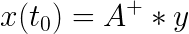 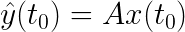 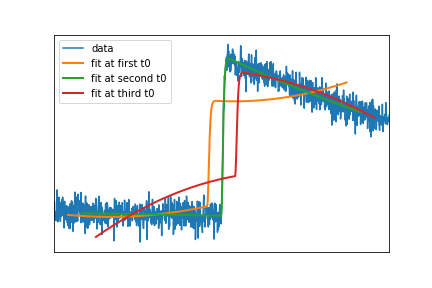 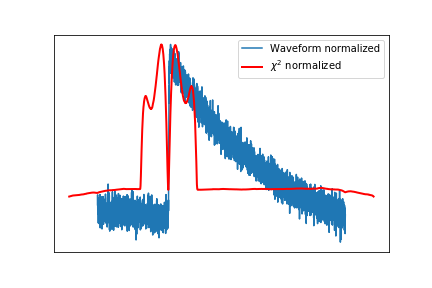 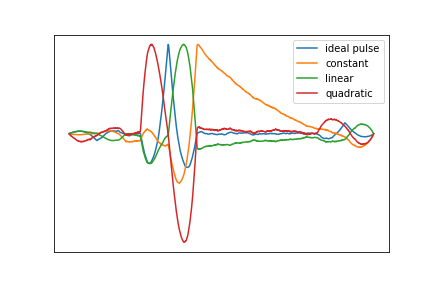 arXiv:2012.05937
David Mathews, University of Kentucky, APS DNP talk, April 2019
2022-11-15
NSAC Long Range Town Hall Meeting on Nuclear Structure, Reactions, and Astrophysics
3
[Speaker Notes: Now we add the nonlinear fit parameter T0 by essentially performing the linear fit at each time.  The matrix or dot products turn into convolutions or sliding dot products as we scan across the waveform.  Here you can see all 4 coefficients as a function of T0, and a peak in the template amplitude with all noise amplitudes falling away as the template matches the waveform at just the right spot.
Here you can see a bad fit in orange just before it reaches T0, and the bad fit in red just afterward.
By expanding out the normal expression of chi2, we get an expression suitable for streaming implementation:  convolution of waveform pointwise squared with a box filter, and pointwise sandwiching of the small vector of fit parameters around a constant matrix.  We minimize this to complete the chi2 fit.]
New algorithms for extreme heterogeneity
post-Moore’s Law—shift toward dedicated hardware accelerators
FPGA compute modules suitable for highly repetitive tasks
Firmware convolution/fitting  and other  new DSP-inspired algorithms will beuseful as accelerators for general heterogeneous HPC applications
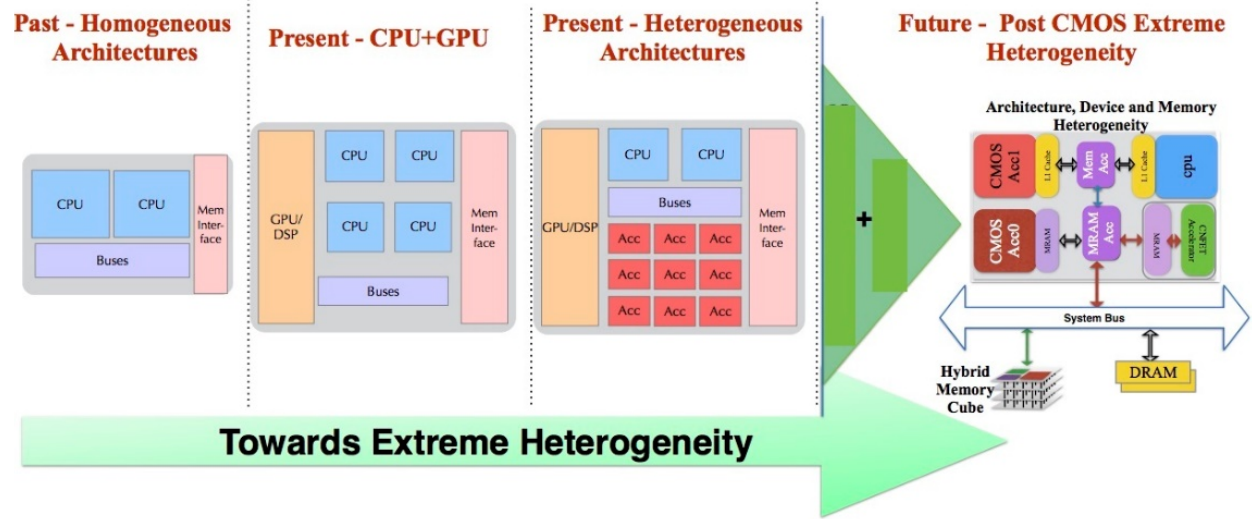 from: Extreme Heterogeneity 2018: Productive Computational Science in the Era of Extreme Heterogeneity, 2018-01-23
2022-11-15
NSAC Long Range Town Hall Meeting on Nuclear Structure, Reactions, and Astrophysics
4